Student Life as a Mature StudentBenny Clatworthy
This session will cover:-What it is like to be a mature student at university-Expectations-Answer any questions you may have
Introductions
-Just graduated from studying BA Sociology-I was on the Access to HE: Social Science course at Exeter College- I am a mature student, before returning to study I worked as a chef for 20 years. - Returning to education was never on the horizon for me but I was lucky enough to get the chance to return and I have loved my time studying.- We are not here accidently we chose to return- Mature students have super-powers. The life experience you have will make studying so much easier. Work experience age, and life experience count for so much- Imposter syndrome?
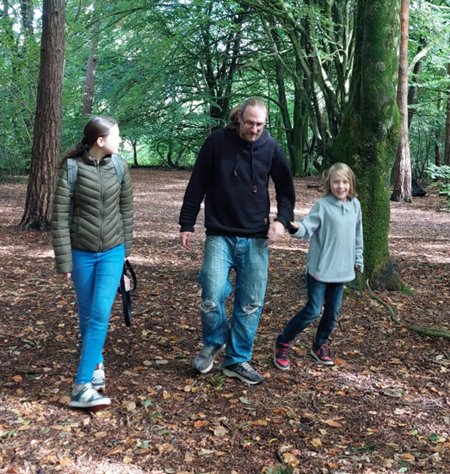 Transition to university
Type of learning and level of independence is very different to A Level or equivalent such as the Access to HE course.​
University expect you to take total responsibility for your progression.​​
The teaching day is from 8:30am to 7:30pm! ​Don’t expect staff to know your personal/additional needs (if you have any), keep them up-to-date and liaise with your personal tutor on a regular basis.​
Being a mature student
Have a lot more things to juggle, may have caring responsibilities, job, etc.​
May have additional commute time/costs to consider.​
Less in common with some of the students on the course.​
May have health issues and disabilities to manage alongside studies.​
Have life skills that make time management and group work easier.
Support​
Lecturers are really supportive and happy to give extra help to mature students​
Personal tutor​
Other mature students on the course and U of E mature student society​
Timetable adjustments*​
Wellbeing support- including therapies such as CBT ​
Accessibility- including learner support for learning disabilities such as dyslexia ​
ILP’s- Independent Learning plan​
Peer mentoring


*Dependant on a case by case need and varies across schools and disciplines
Expectations
So much more practical support available at H.E.​
Be aware you need to enquire for additional support such as the timetable changes, it isn’t a given.​
Similarly, don’t expect additional help such as DSA/learner support to be ready for when you start.​
TOP TIP- make enquiries before you start your course and get the ball rolling in Freshers week to beat the rush! ​
Any questions